Tiered Systems ... Comprehensive, Integrated, Three-tiered (Ci3T) Model of Prevention
Delta Kappa Gamma
March 27, 2021
Kathleen Lynne Lane, University of Kansas
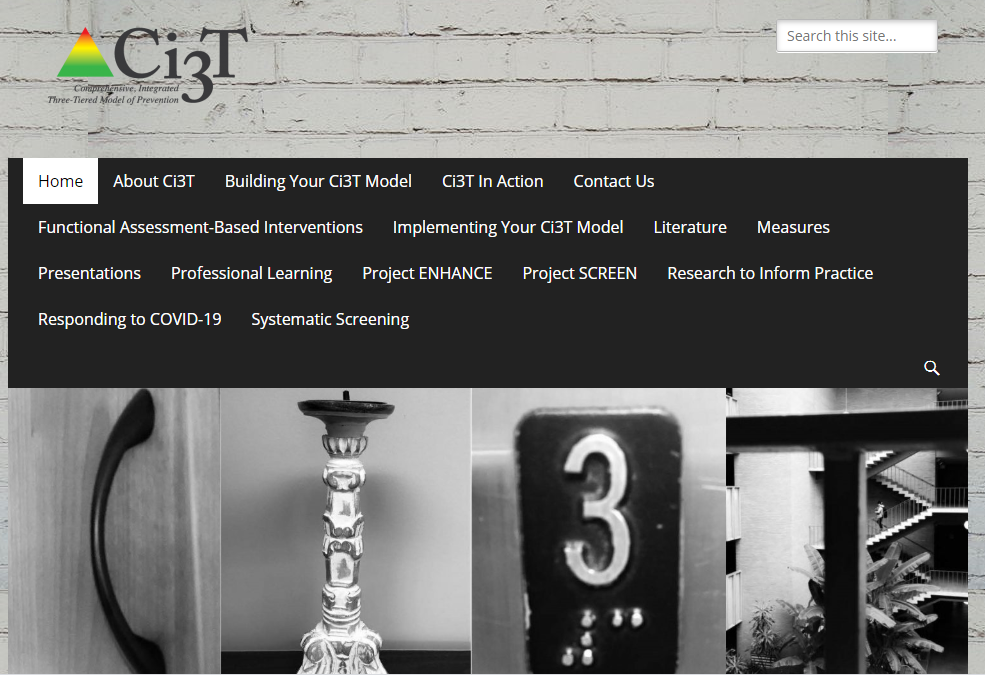 ci3t.org
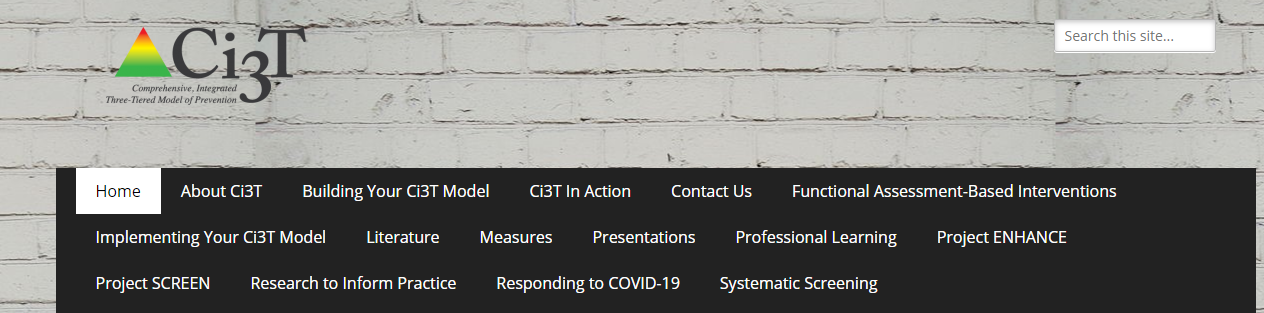 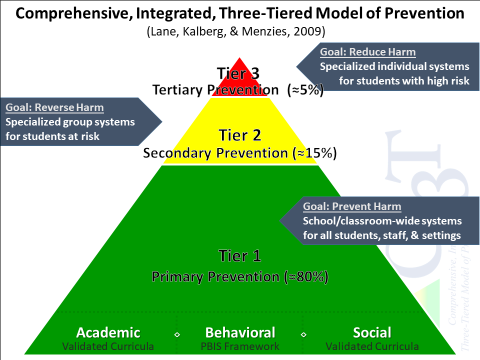 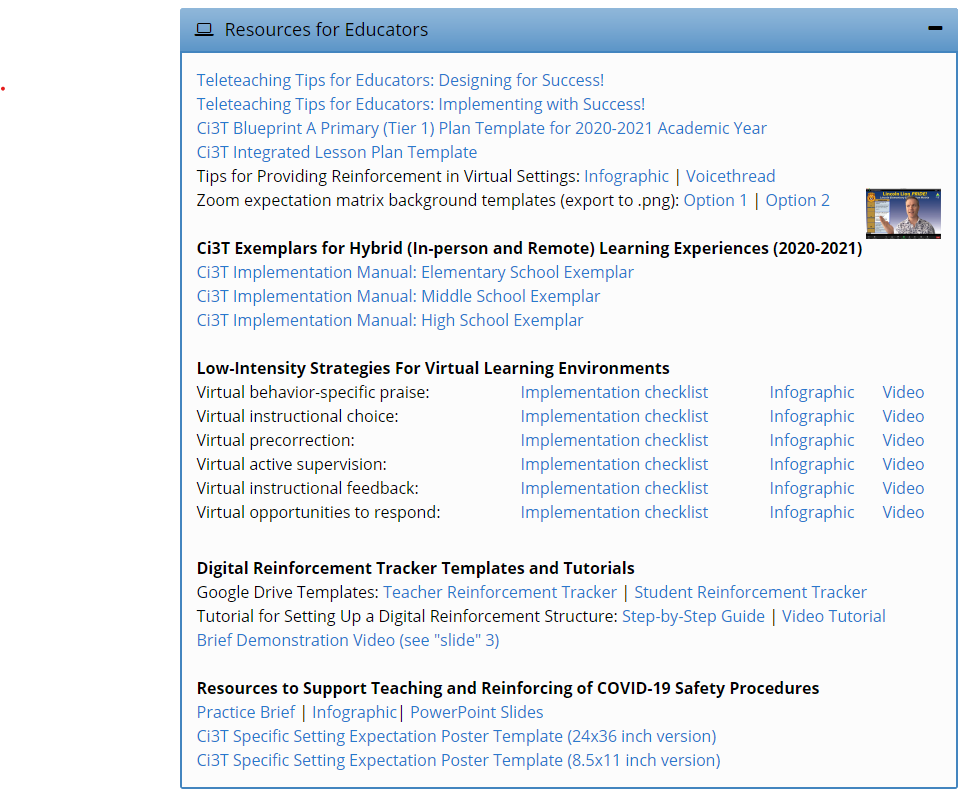 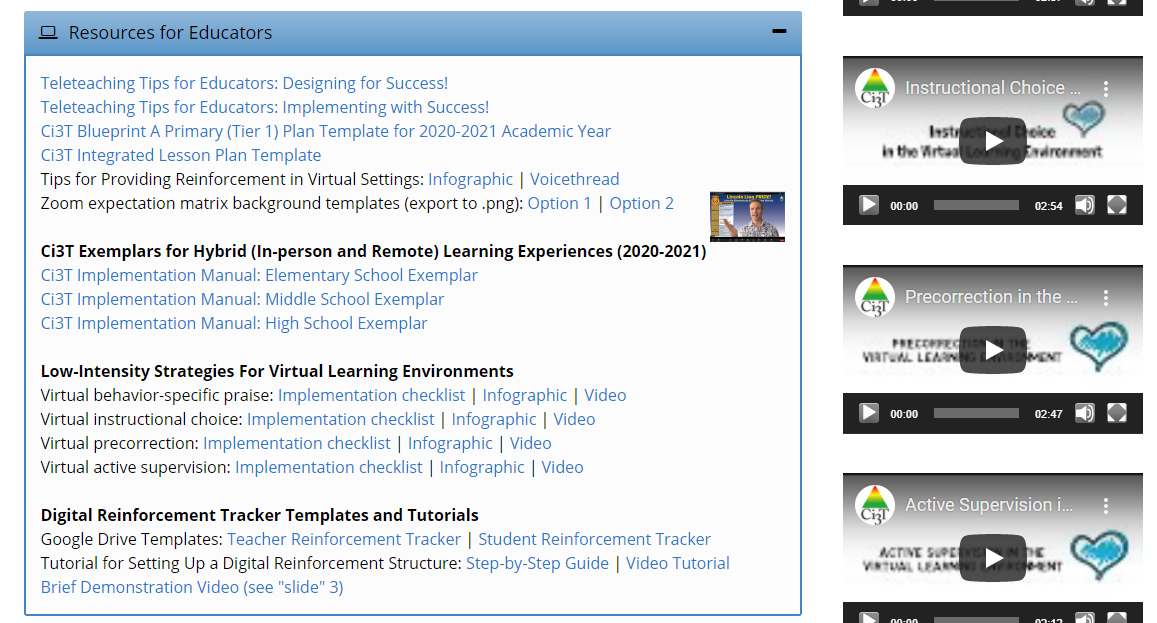 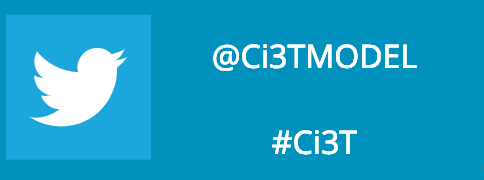 Agenda
Introducing Ci3T … a Comprehensive, Integrated, Three-Tiered Model of Prevention  
Resources
Questions and Comments
Thank you…
Internalizing
Externalizing
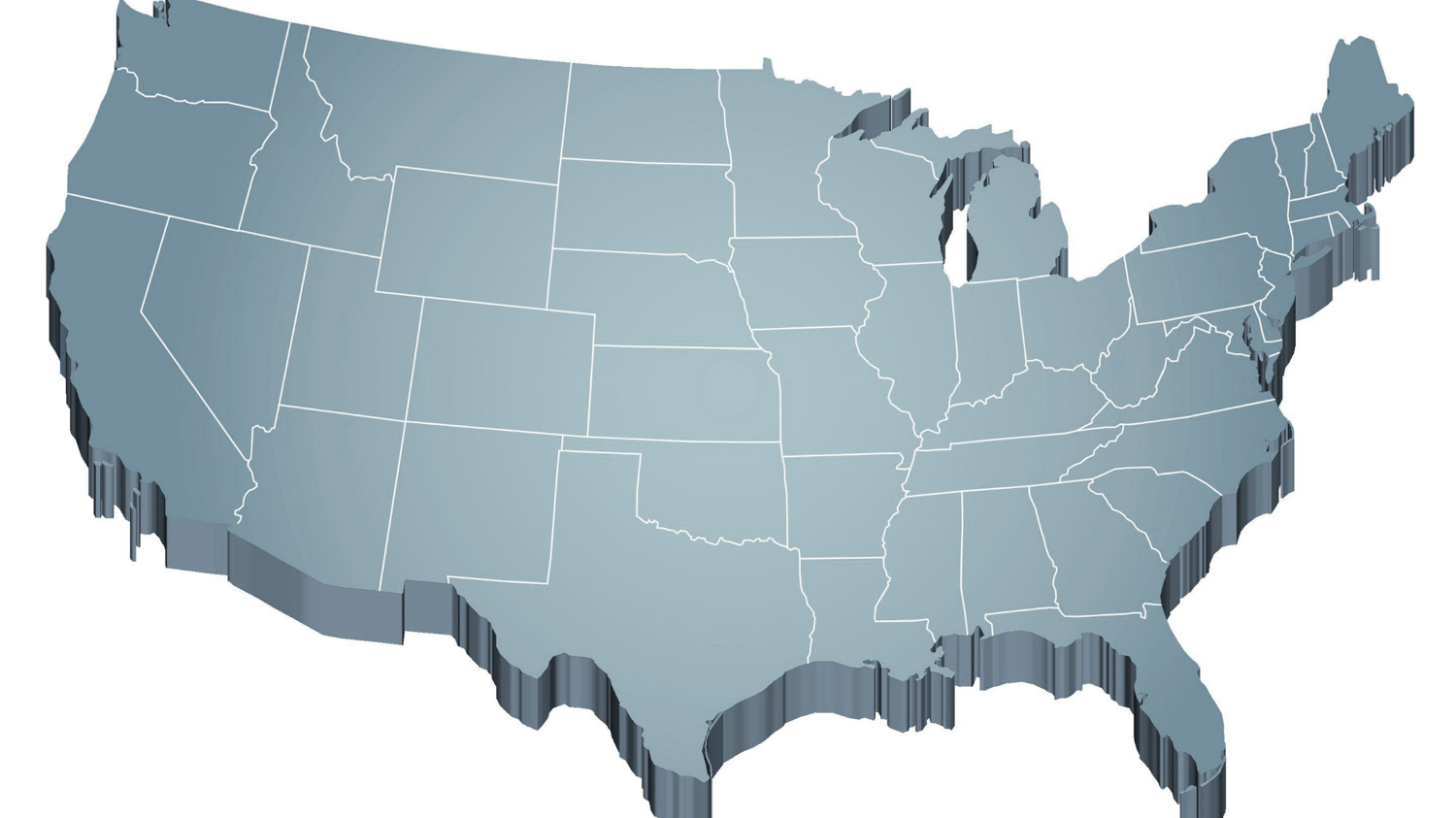 Source: Forness, S.R., Freeman, S.F., Paparella, T., Kauffman, J.M., & Walker, H.M. (2012). Special education implications of point and cumulative prevalence for children with emotional or behavioral disorders. Journal of Emotional and Behavioral Disorders, 20, 4-18.
Comprehensive, Integrated, Three-Tiered Model of Prevention
(Lane, Kalberg, & Menzies, 2009)
Tier 3
Tertiary Prevention  (≈5%)
Tier 2
Secondary Prevention (≈15%)
Tier 1
Primary Prevention (≈80%)
Academic	◇	Behavioral	◇	Social
	Validated Curricula	PBIS Framework	Validated Curricula
Implementing Ci3T Models: A Respectful Partnership
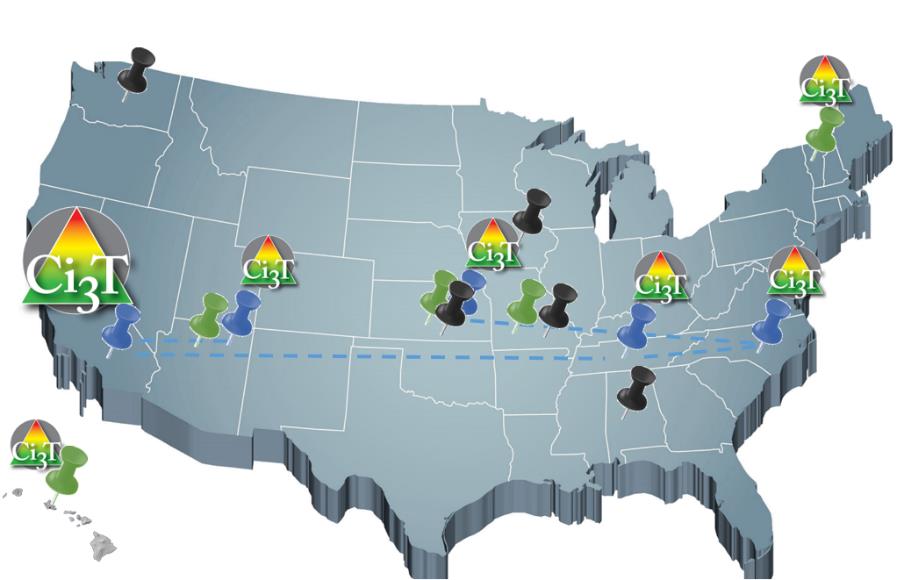 Comprehensive, Integrated, Three-Tiered Model of Prevention
(Lane, Kalberg, & Menzies, 2009)
Tier 3
Tertiary Prevention  (≈5%)
Reading Street
Tier 2
Secondary Prevention (≈15%)
District & State Standards
High Quality Instruction
Tier 1
Primary Prevention (≈80%)
Academic	◇	Behavioral	◇	Social
	Validated Curricula	PBIS Framework	Validated Curricula
Comprehensive, Integrated, Three-Tiered Model of Prevention
(Lane, Kalberg, & Menzies, 2009)
Tier 3
Tertiary Prevention  (≈5%)
Tier 2
Secondary Prevention (≈15%)
Positive Behavior Interventions and Supports  (PBIS)
Tier 1
Primary Prevention (≈80%)
Academic	◇	Behavioral	◇	Social
	Validated Curricula	PBIS Framework	Validated Curricula
A look at Procedures for Teaching at Tier 1
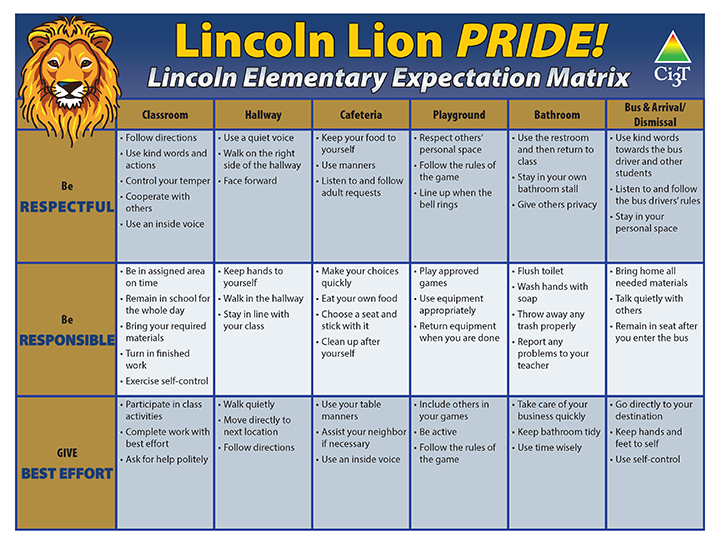 Ci3T Primary Plan: Procedures for Teaching
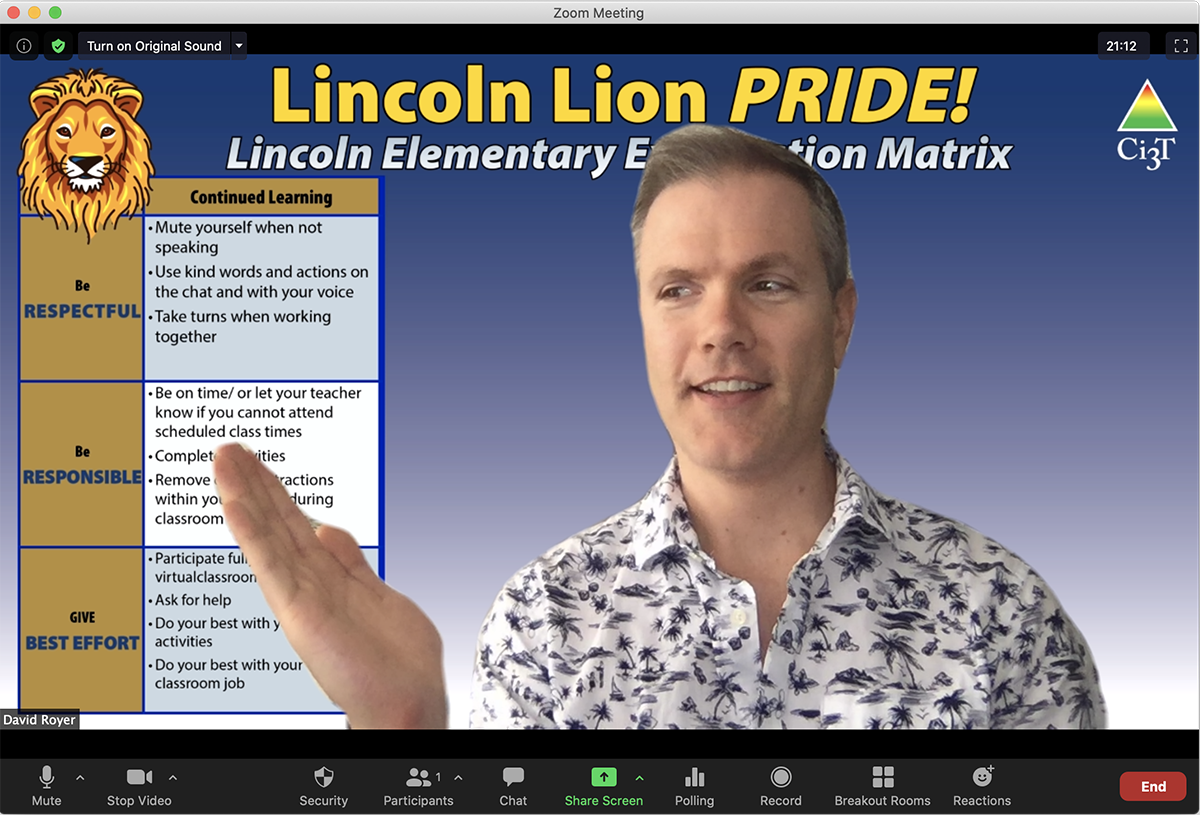 Establish,  Clarify,  Define Expectations
Source: Lane, K.L., Kalberg, J.R., & Menzies, H.M. (2009). Developing schoolwide programs to prevent and manage problem behaviors: A step-by-step approach. Guilford Press.
Comprehensive, Integrated, Three-Tiered Model of Prevention
(Lane, Kalberg, & Menzies, 2009)
Tier 3
Tertiary Prevention  (≈5%)
Tier 2
Secondary Prevention (≈15%)
Positive Action
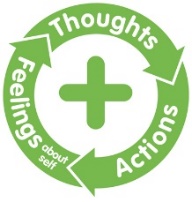 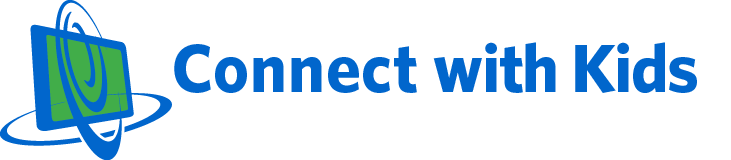 Tier 1
Primary Prevention (≈80%)
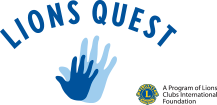 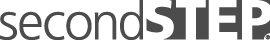 Academic	◇	Behavioral	◇	Social
	Validated Curricula	PBIS Framework	Validated Curricula
The Five Social and Emotional Learning Core Competencies
Social & Emotional Learning
(CASEL, 2013)
Outcomes Associated with Social Skills Training
(CASEL, 2013)
Social Component: Examples of Schoolwide Programs
Positive Actionwww.positiveaction.net
Improves academics, behavior, and character
Curriculum-based approach
Effectively increases positive behaviors and decreases negative behaviors
6-7 units per grade
Optional components:
site-wide climate development
drug education
bullying / conflict resolution
counselor, parent, and family classes
community/coalition components
Top 10 School-related Social Skills
(Lane et al. 2004, 2007; Gresham & Elliott, 2008)
Comprehensive, Integrated, Three-Tiered Model of Prevention
(Lane, Kalberg, & Menzies, 2009)
Tier 3
Tertiary Prevention  (≈5%)
Tier 2
Secondary Prevention (≈15%)
Tier 1
Primary Prevention (≈80%)
Academic	◇	Behavioral	◇	Social
	Validated Curricula	PBIS Framework	Validated Curricula
The Journey … Ci3T Training & Implementation
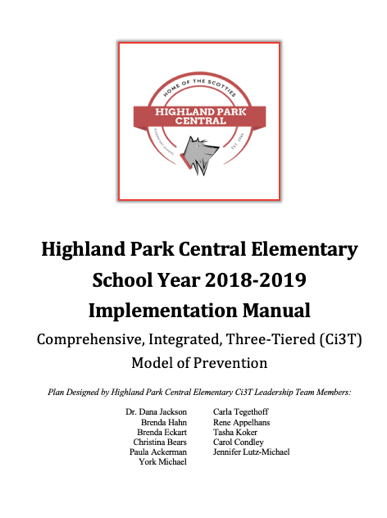 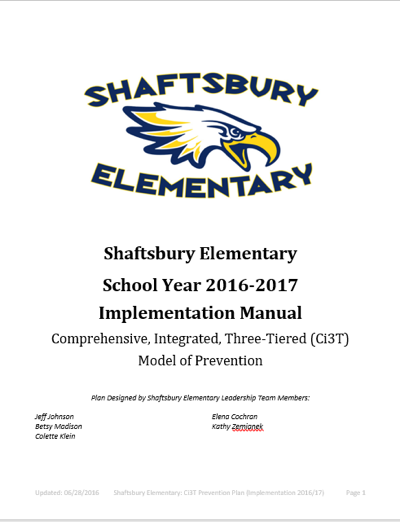 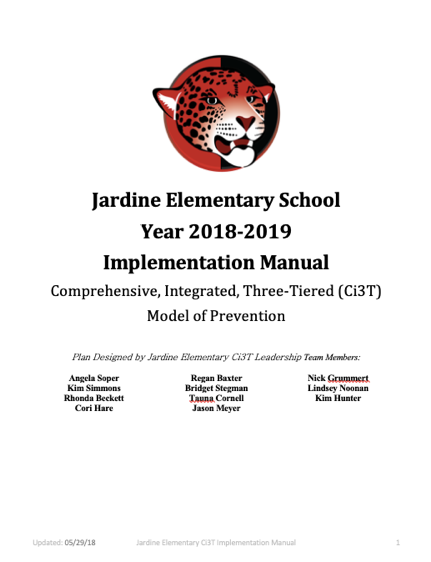 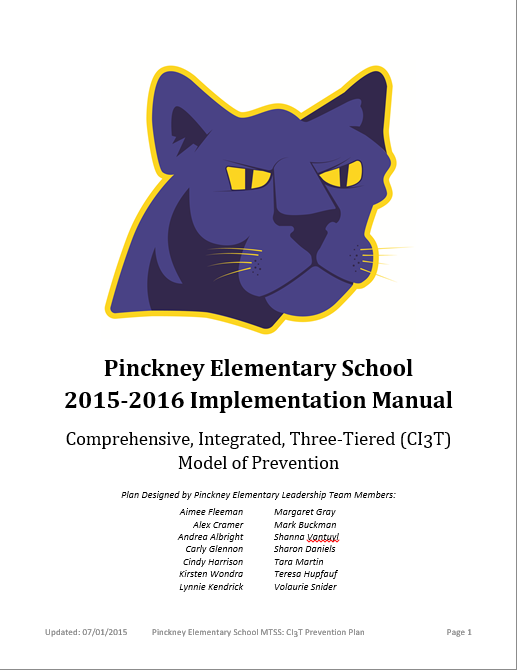 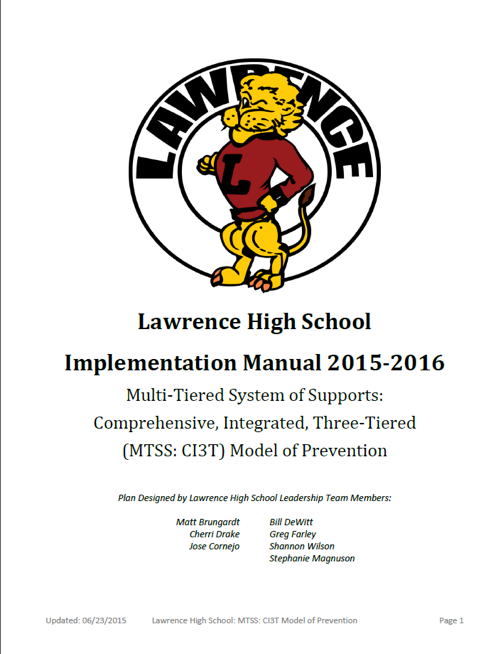 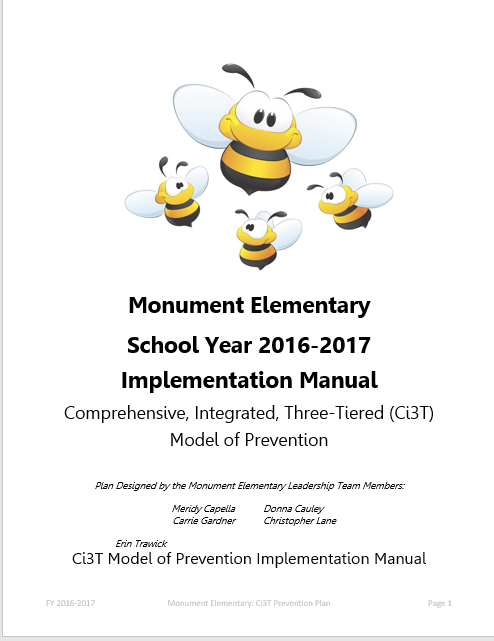 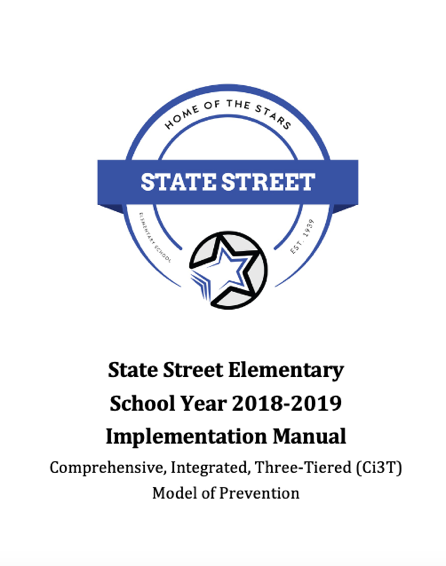 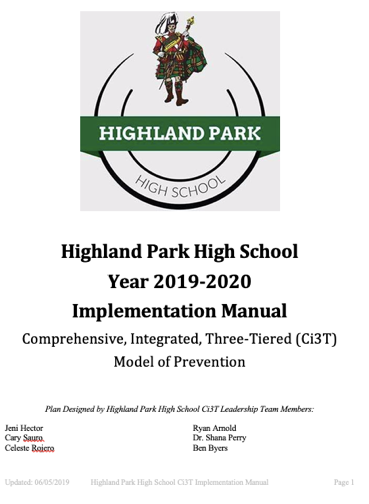 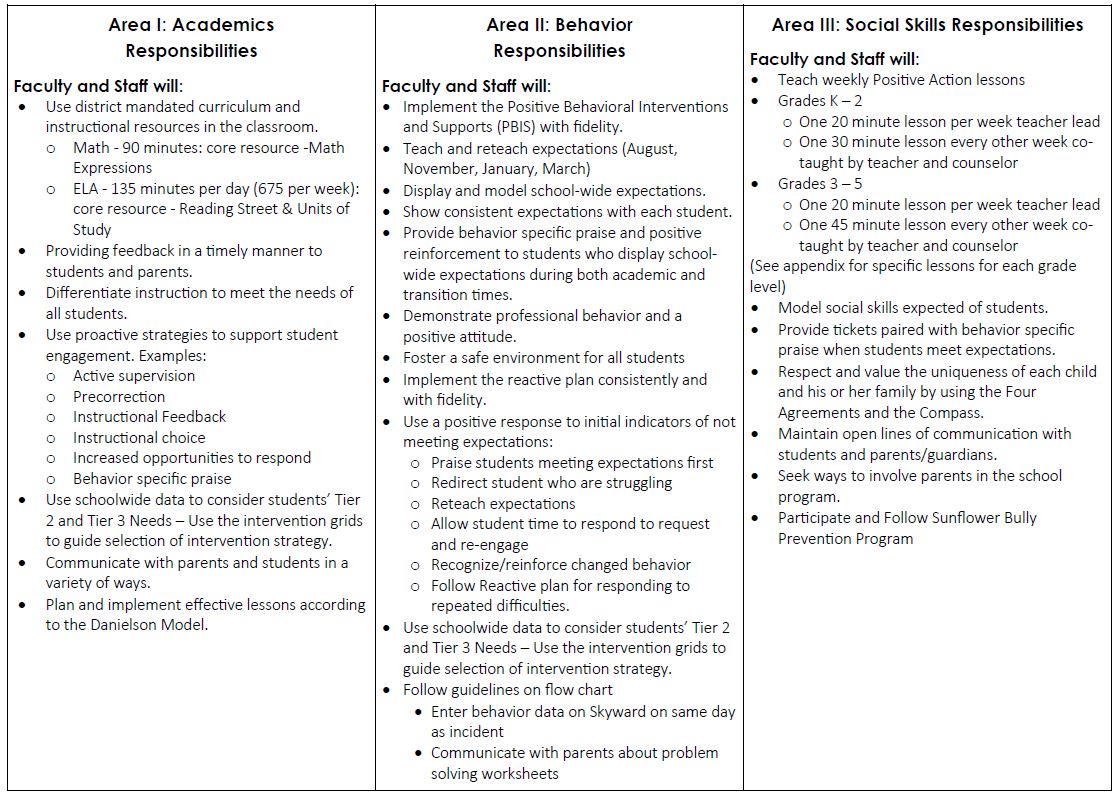 Ci3T Primary Plan: Procedures for Teaching
Ci3T Primary Plan: Procedures for Reinforcing
Ci3T Primary Plan: Procedures for Monitoring
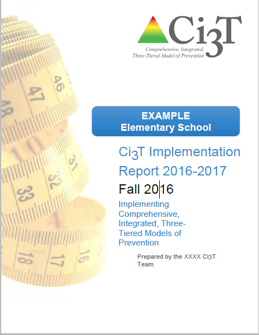 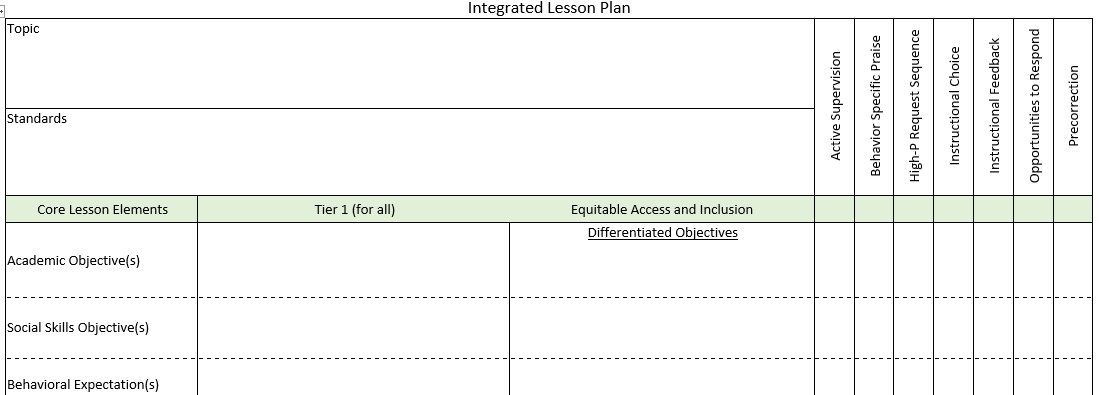 Ci3T Primary Plan: Procedures for Teaching
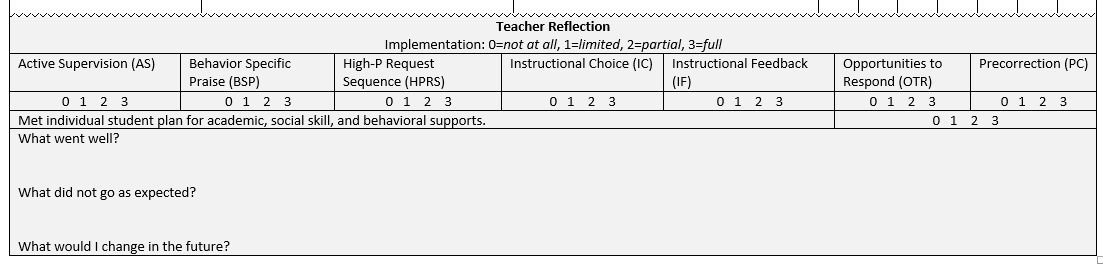 BSP
OTR
Active Supervision
Precorrection
Choice
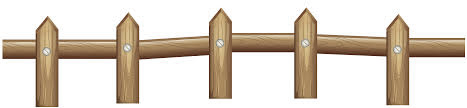 Setting up for Successat Home
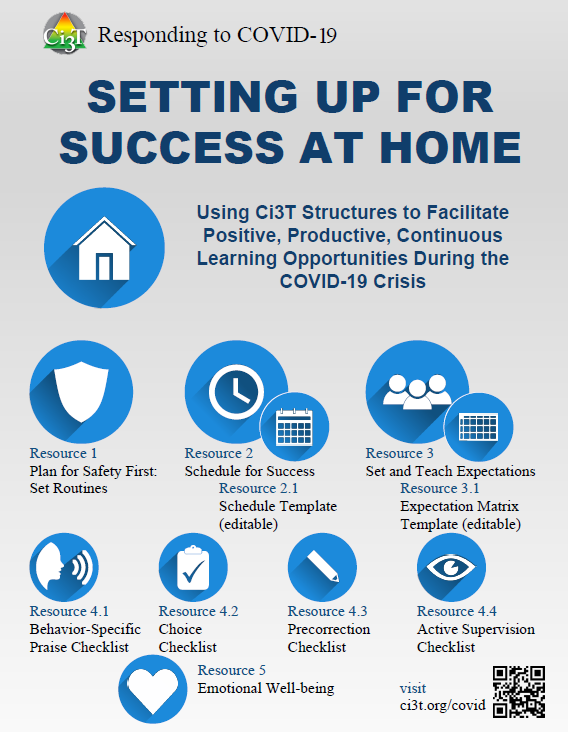 Ci3T Primary Plan: Procedures for Teaching
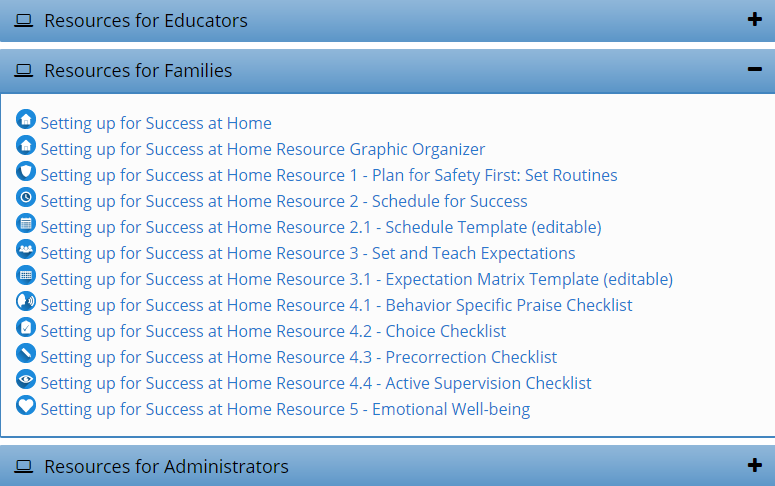 http://www.ci3t.org/covid
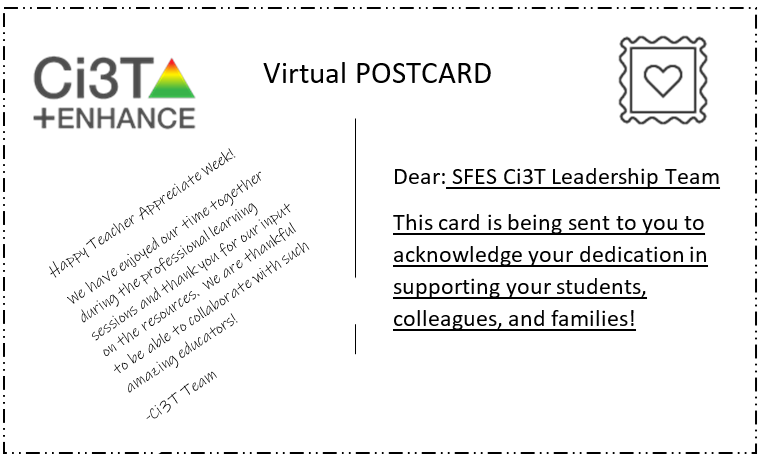 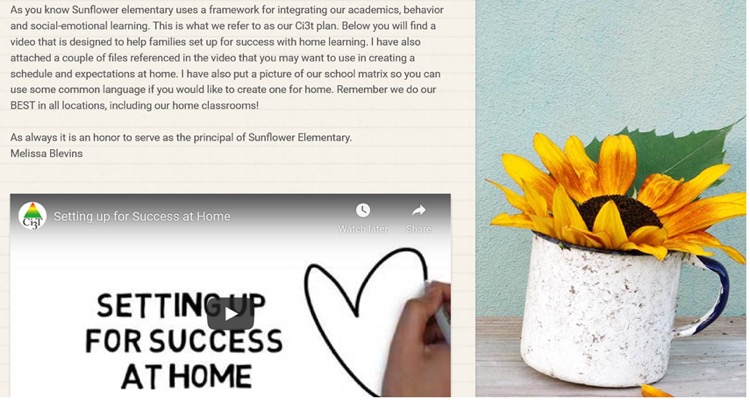 Ci3T Primary Plan: Procedures for Reinforcing
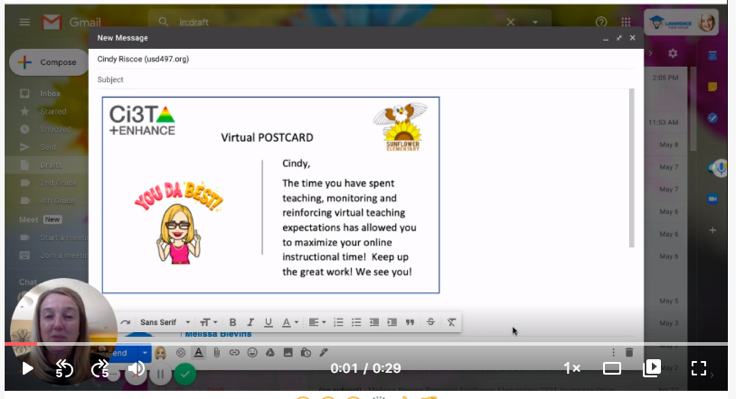 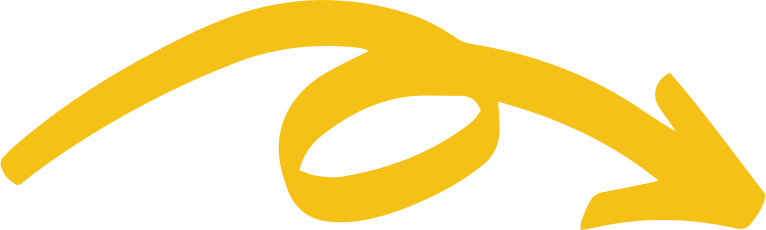 Virtual Learning Incentives

FREE Incentives: 
Stay after on ZOOM with a friend for a chat
Virtual lunch date with the teacher, principal, etc.(check with that staff member before offering them up of course)
Teacher wears stickers or has a sign with the student’s name
Dress up ZOOM day (hats, PJs, costumes, etc.) 
Virtual Greeting Cards (sent via email)
Show & Tell Time (or some kind of star student spotlight time) 

Personalized stickers in See Saw (2nd grade has been using this)
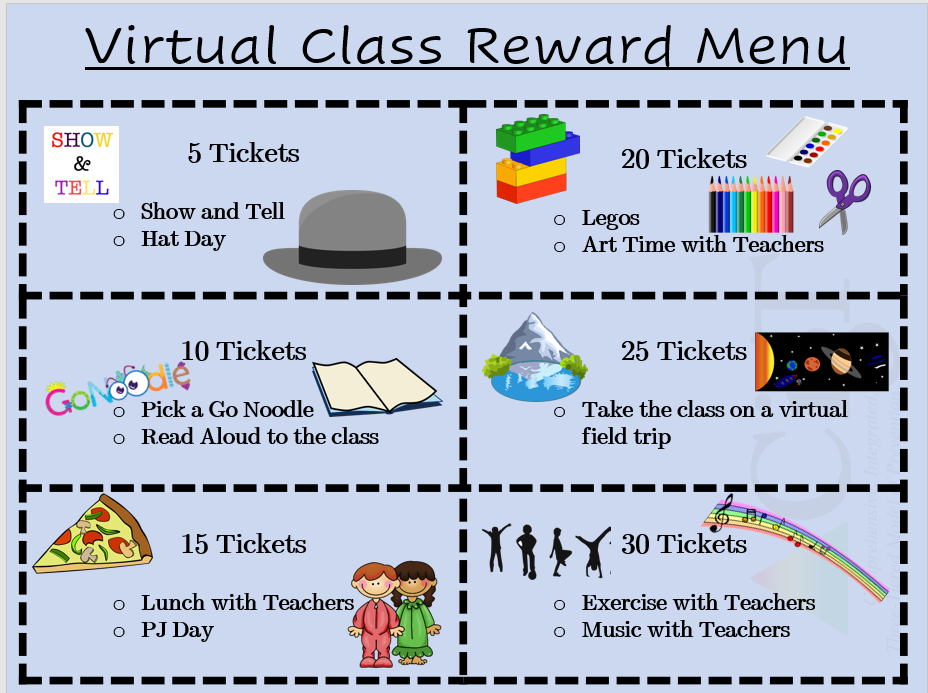 Virtual Class Reinforcement Menu
Ci3T Primary Plan: Procedures for Reinforcing
Adapted and shared with permission from a district partner
Essential Components of Primary Prevention Efforts
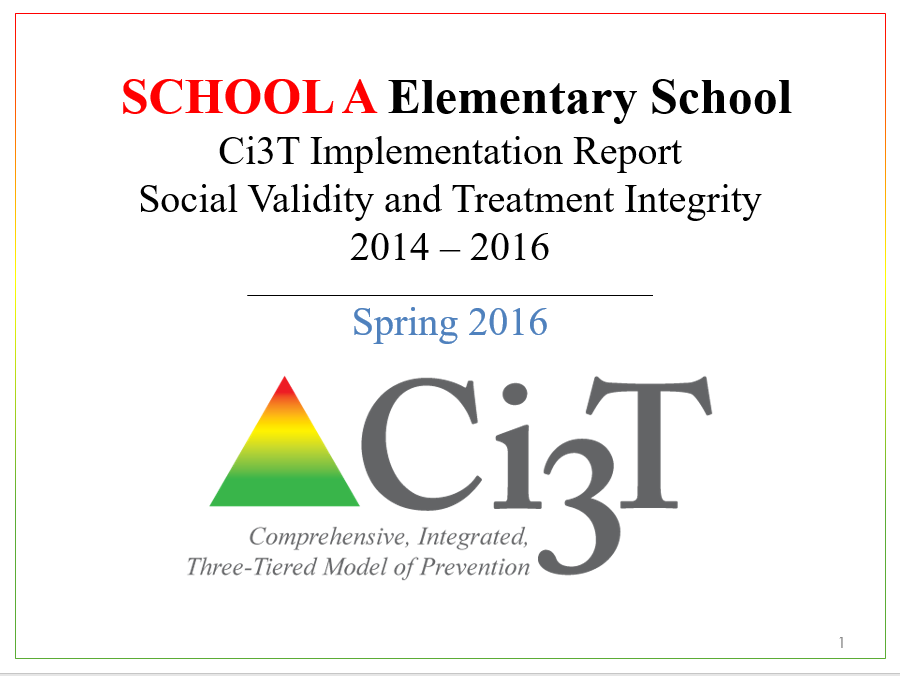 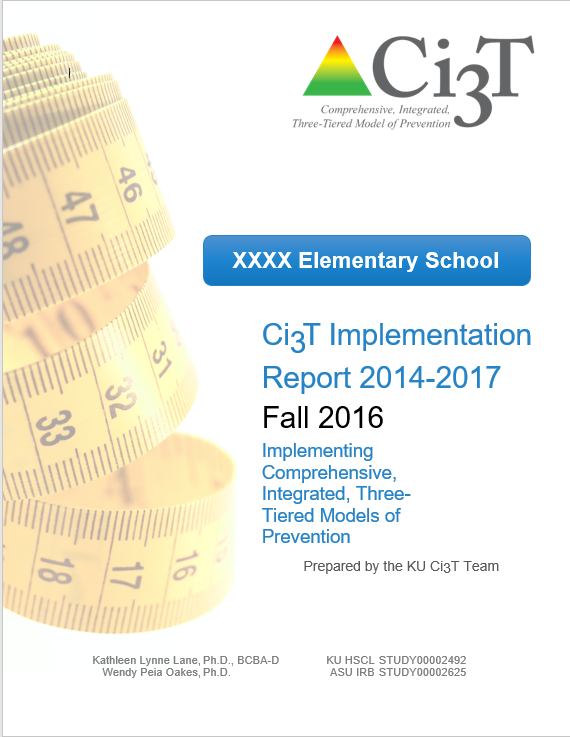 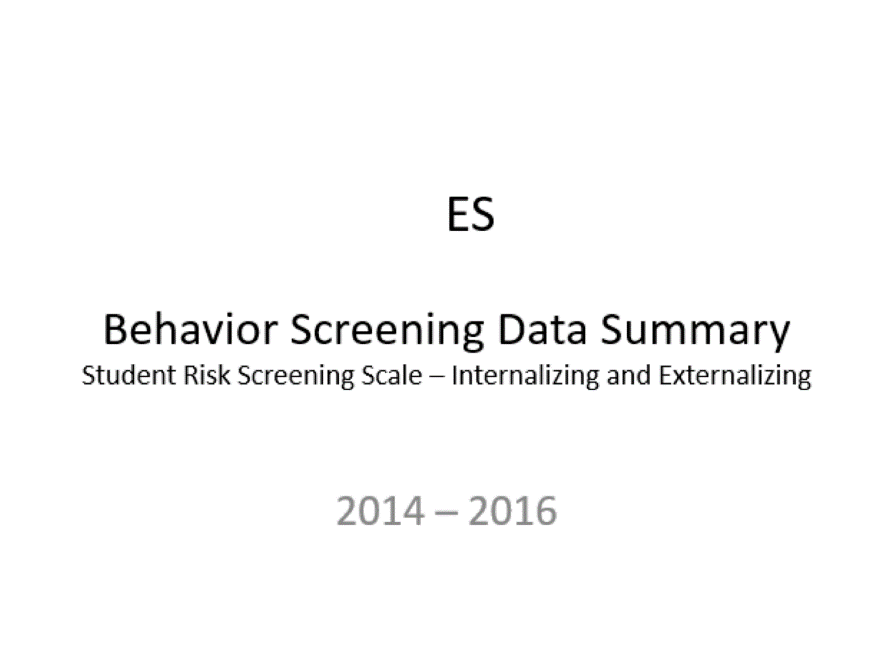 Comprehensive, Integrated, Three-Tiered Model of Prevention
(Lane, Kalberg, & Menzies, 2009)
Tier 3
Tertiary Prevention  (≈5%)
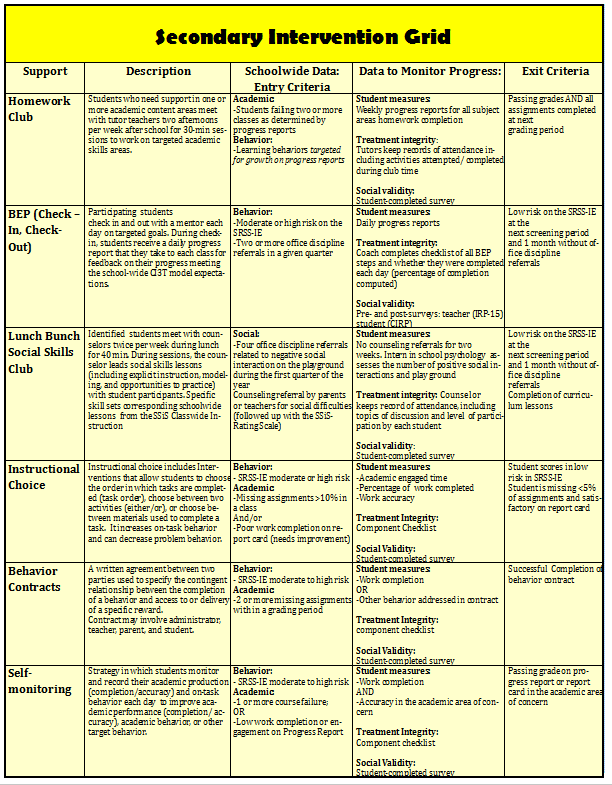 Tier 2
Secondary Prevention (≈15%)
Secondary (Tier 2) Intervention Grids
Tier 1
Primary Prevention (≈80%)
Academic	◇	Behavioral	◇	Social
	Validated Curricula	PBIS Framework	Validated Curricula
Comprehensive, Integrated, Three-Tiered Model of Prevention
(Lane, Kalberg, & Menzies, 2009)
Tier 3
Tertiary Prevention  (≈5%)
Tier 2
Secondary Prevention (≈15%)
Tertiary (Tier 3) Intervention Grids
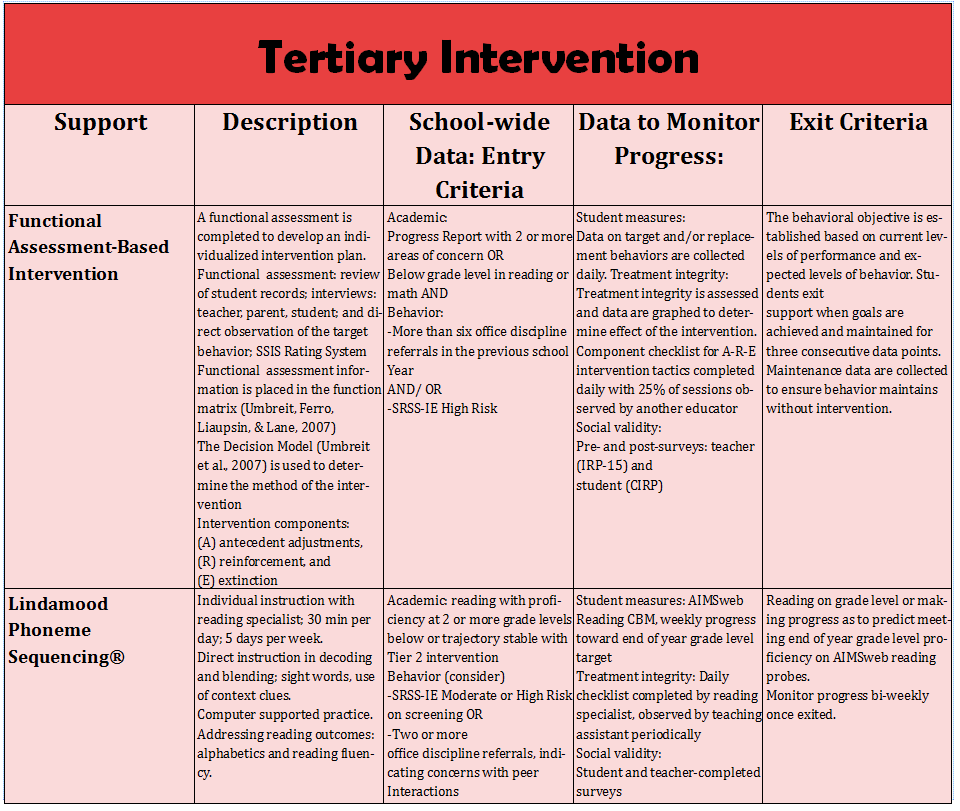 Tier 1
Primary Prevention (≈80%)
Academic	◇	Behavioral	◇	Social
	Validated Curricula	PBIS Framework	Validated Curricula
Implementation Science Adapted from Fixsen & Blasé, 2005
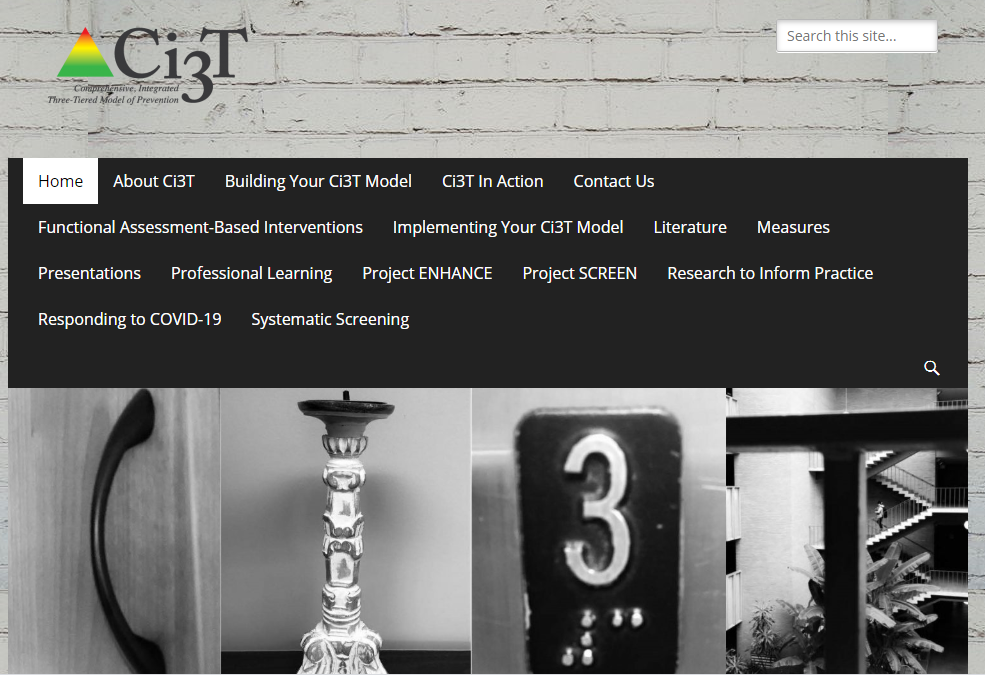 Kathleen.Lane@ku.edu
Thank you!